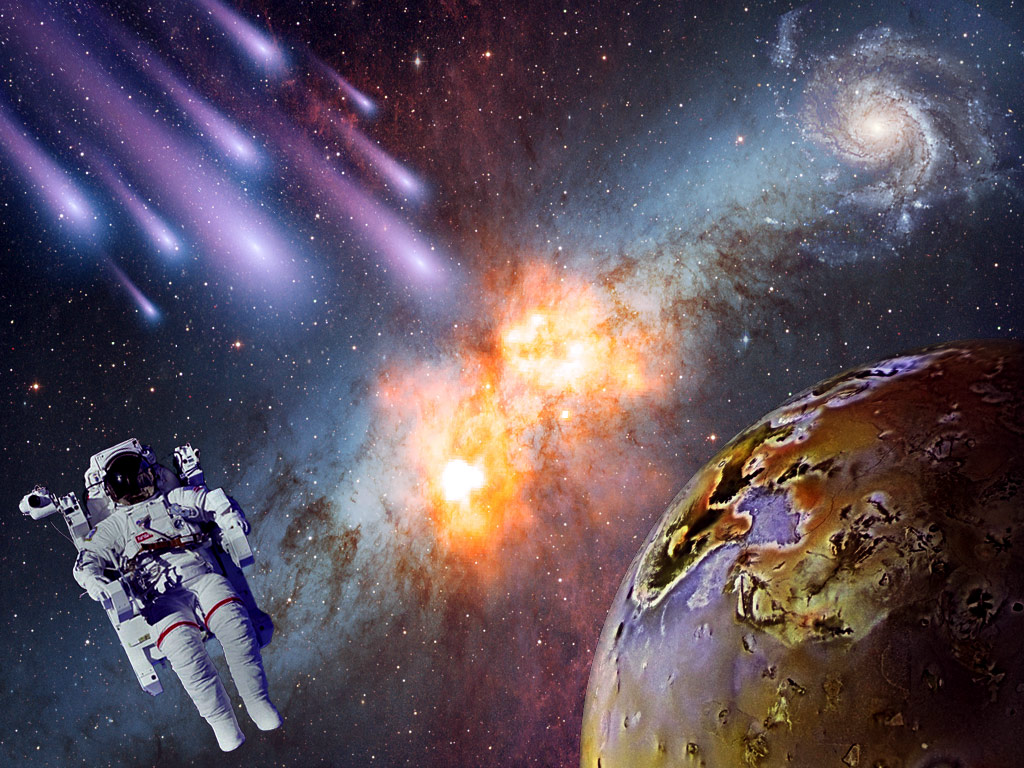 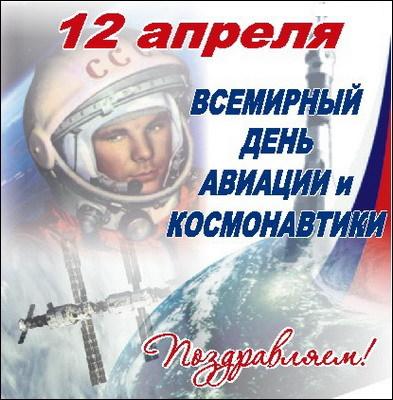 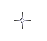 12 апреля
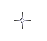 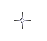 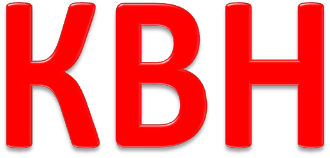 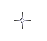 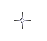 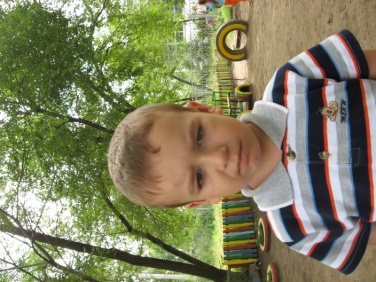 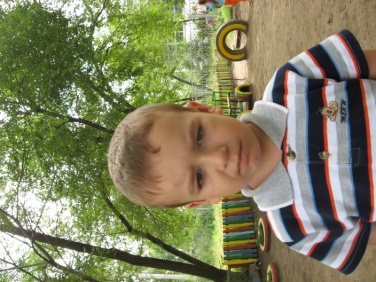 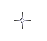 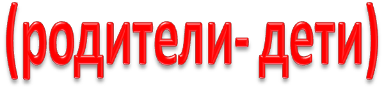 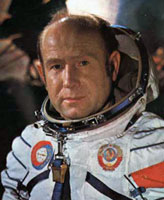 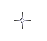 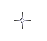 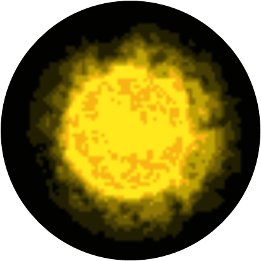 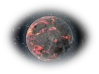 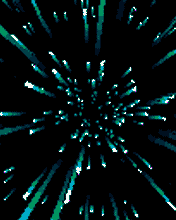 На Луне жил звездочет,
Он планетам вёл отсчет.
Меркурий раз, Венера- два,
Три- Земля, четыре- Марс,
Пять -Юпитер, шесть- Сатурн,
Семь- Уран, восьмой- Нептун,
Девять – дальше всех Плутон.
Кто не верит- выйди вон.
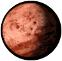 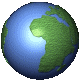 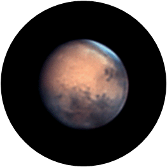 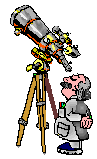 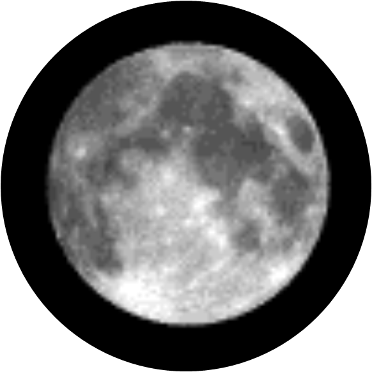 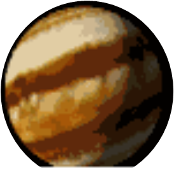 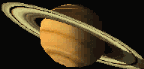 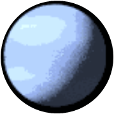 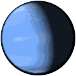 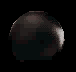 С помощью телескопа можно увидеть масштаб и красоту вселенной:
Кратеры на Луне, кольца Сатурна, горы и полярные шапки на Марсе.
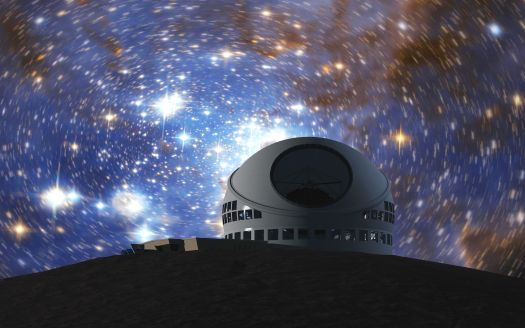 С помощью оптических телескопов можно увидеть и изучить мелкие детали наблюдаемого объекта.
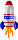 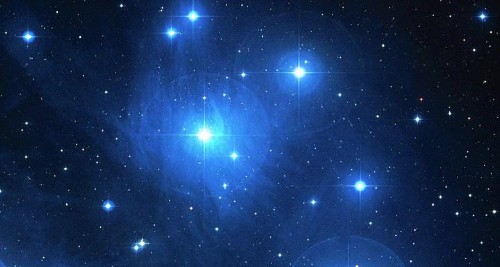 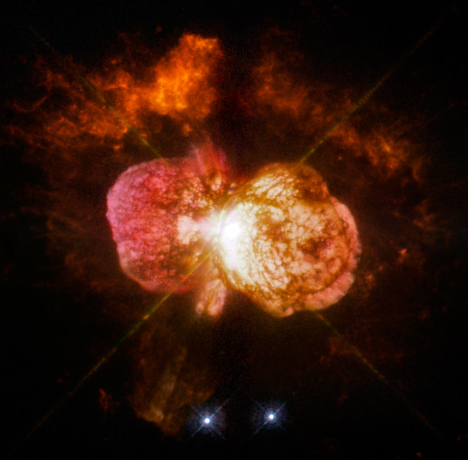 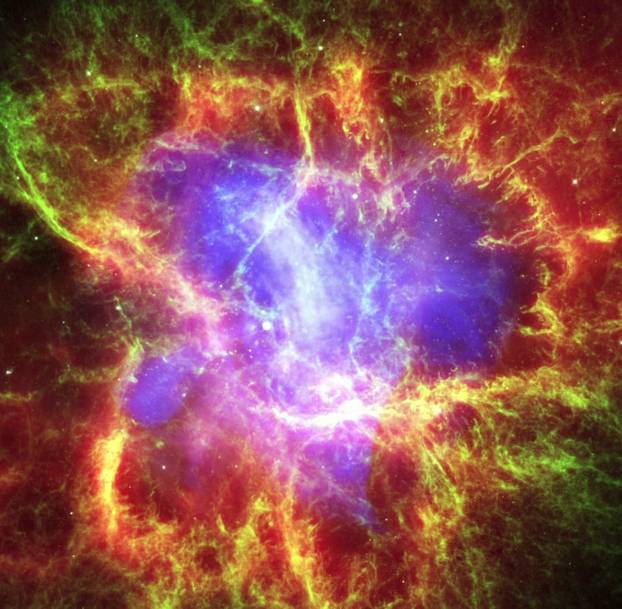 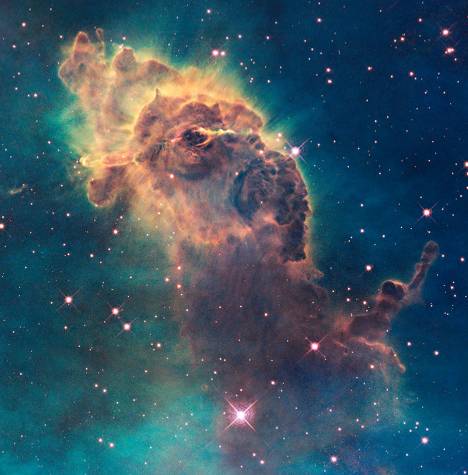 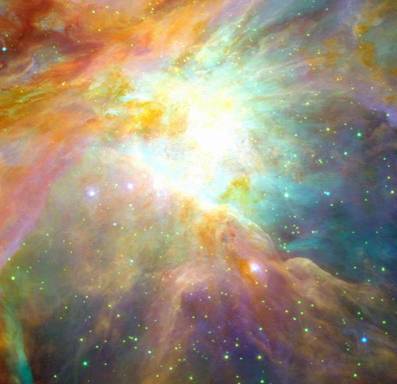 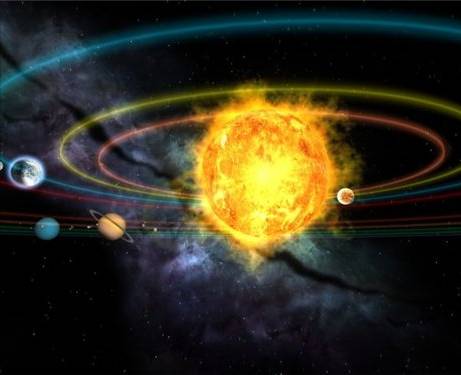 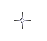 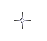 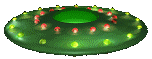 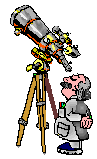 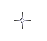 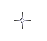 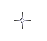 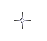 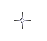 ВСЕЛЕННАЯ-ГЛАЗАМИ ТЕЛЕСКОПА
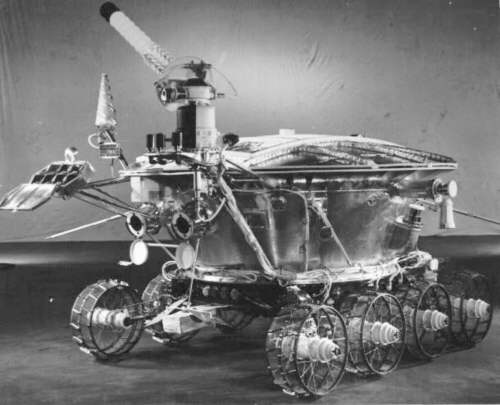 ЛУНОХОД
Автоматический самоходный аппарат, передвигающийся по поверхности ….
С помощью
 лунохода,
 можно более
 подробно 
изучить 
поверхность и 
природу  луны.
М
АРСОХОД
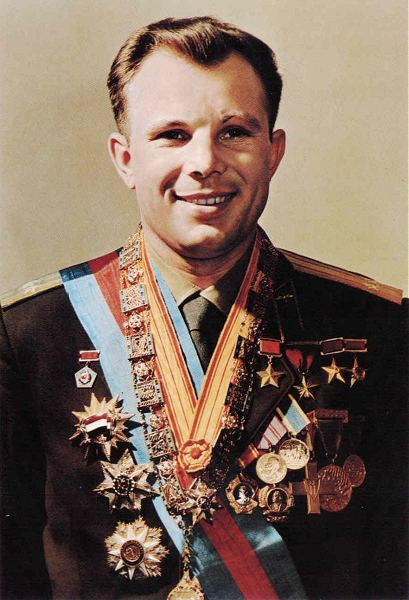 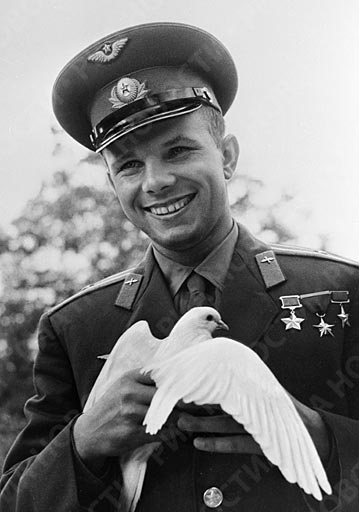 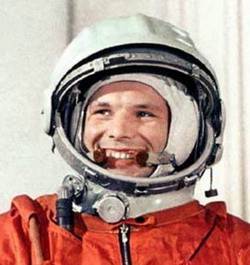 Юрий АлексеевичГагарин
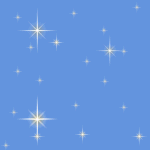 команда «Землян»  и   команда «Марсиан»
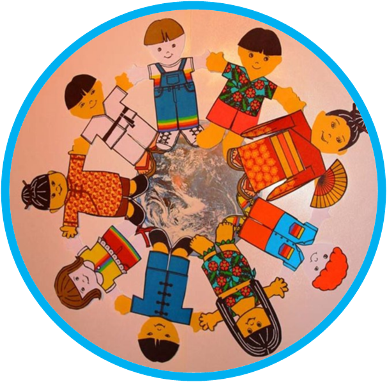 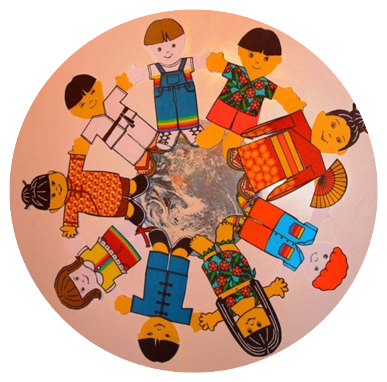 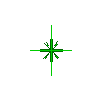 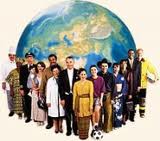 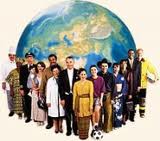 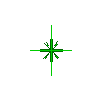 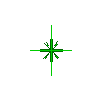 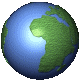 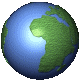 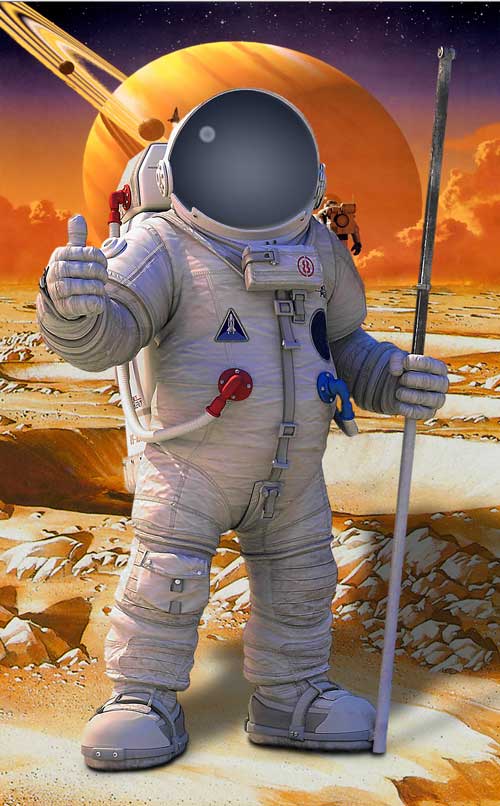 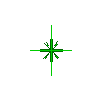 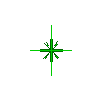 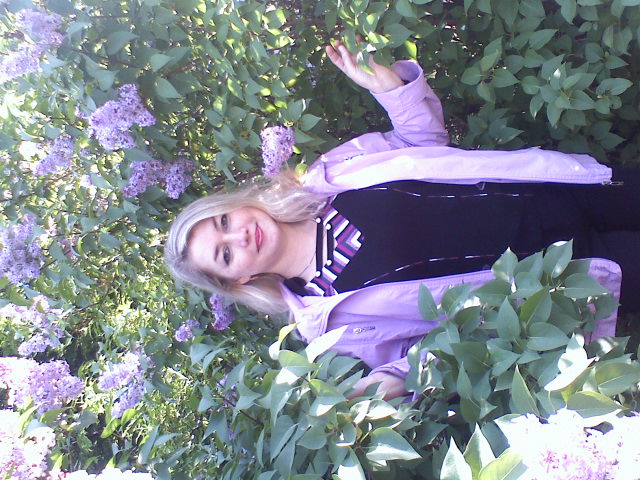 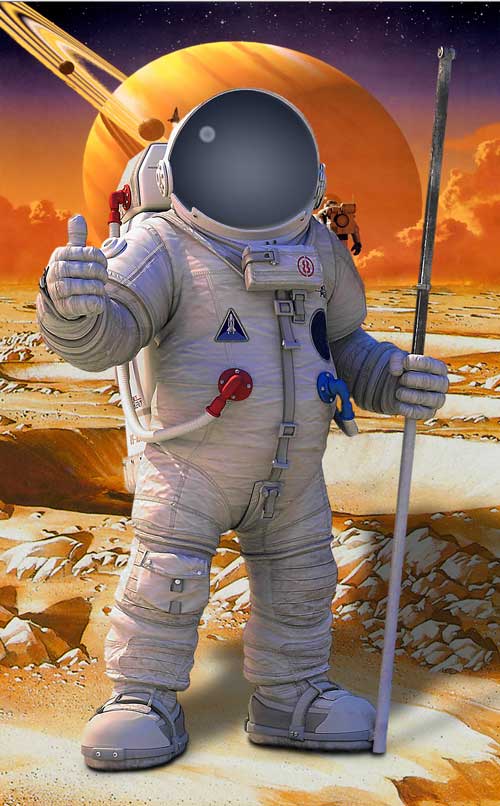 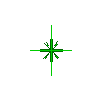 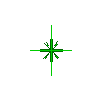 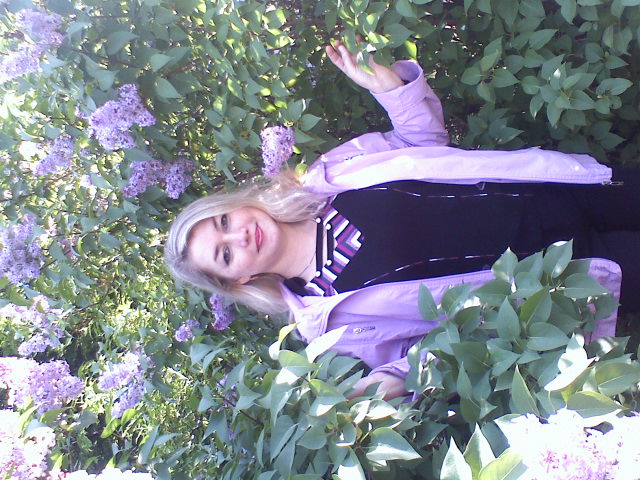 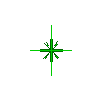 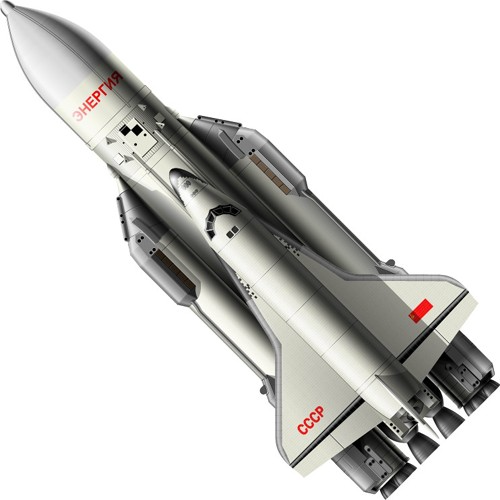 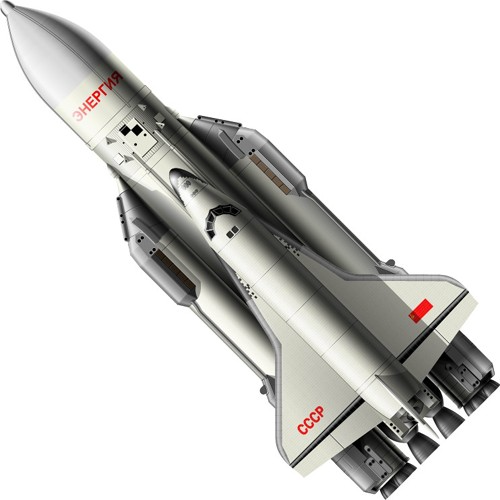 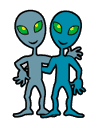 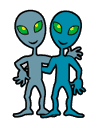 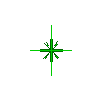 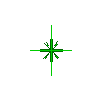 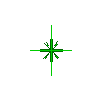 Команда «Землян»
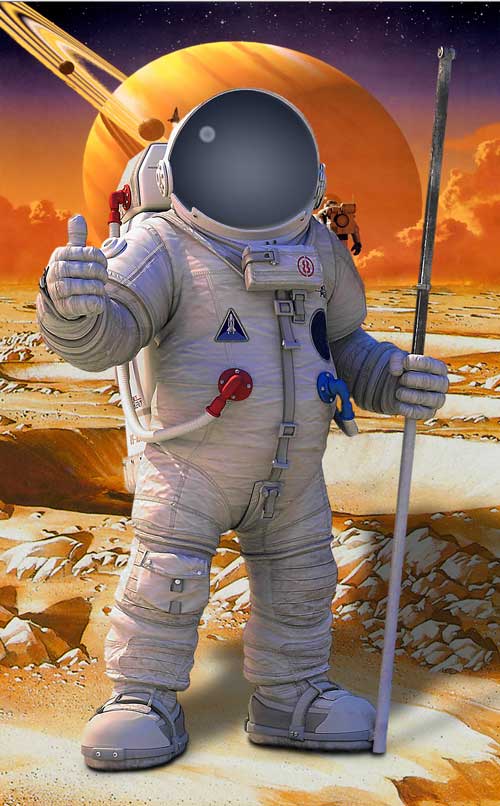 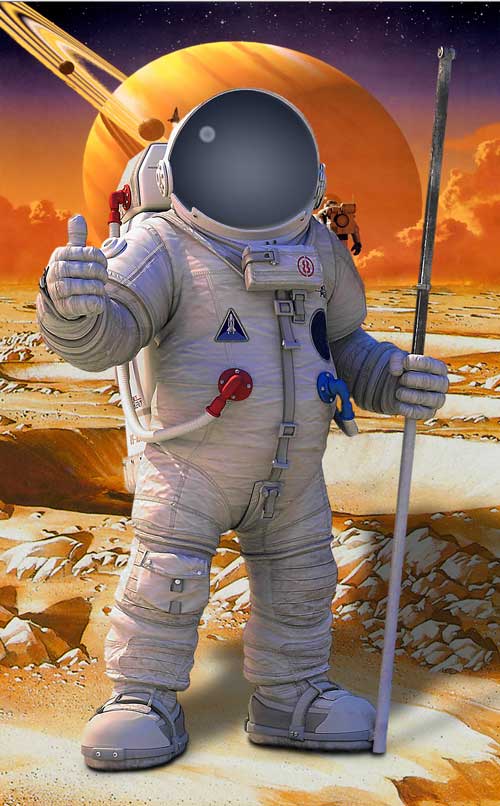 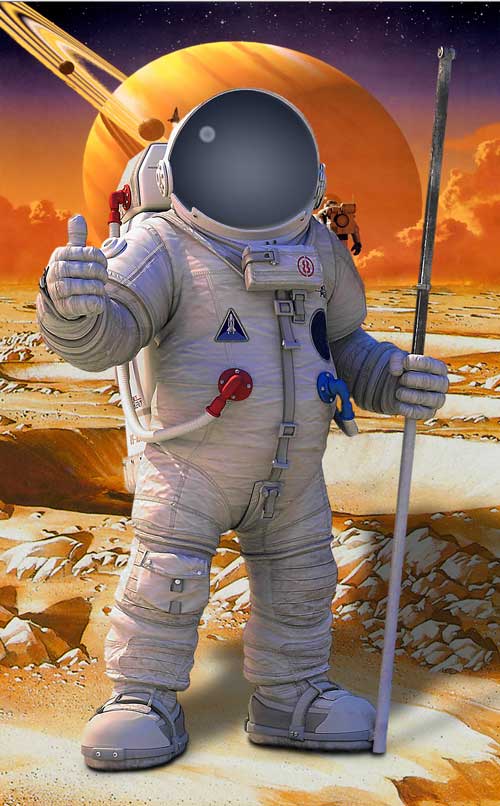 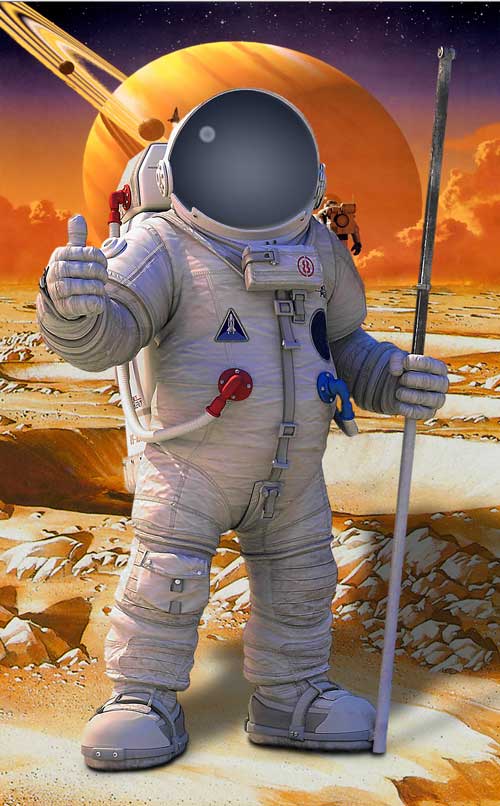 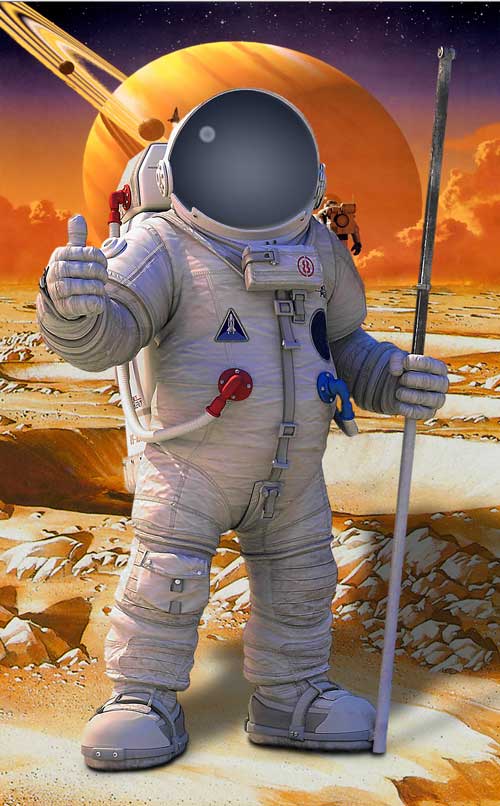 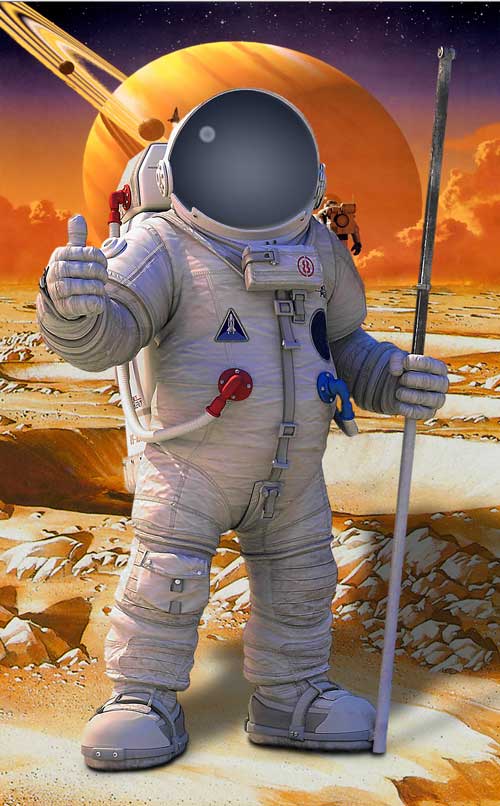 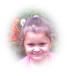 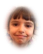 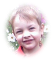 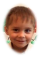 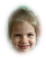 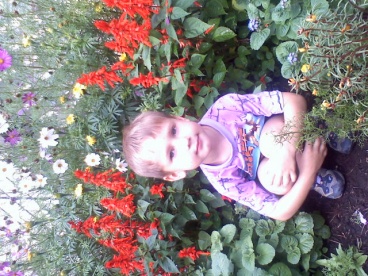 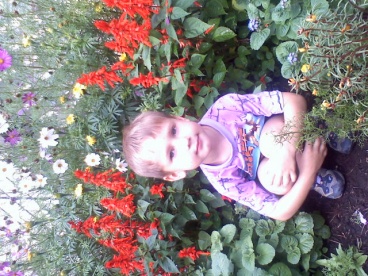 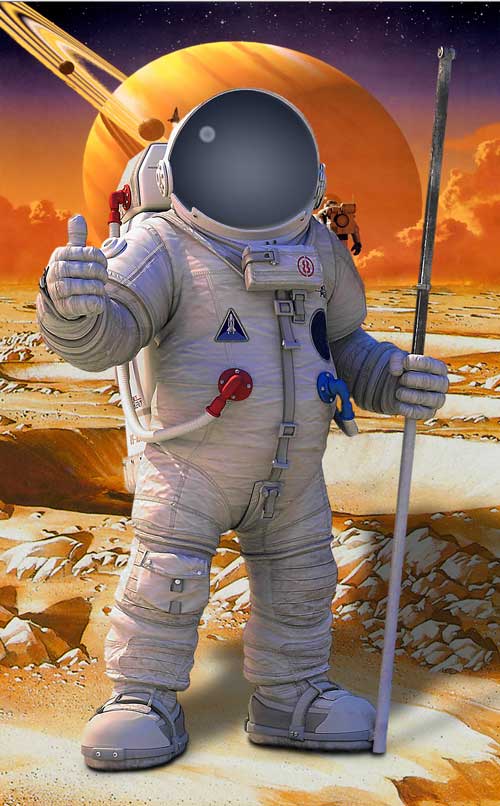 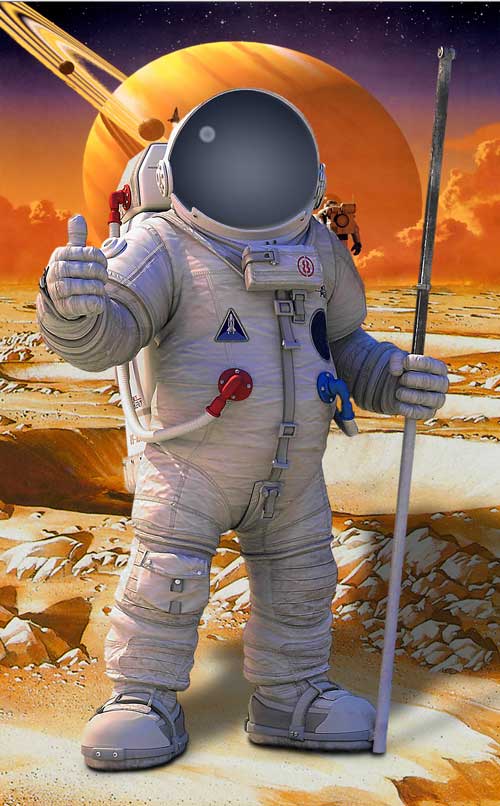 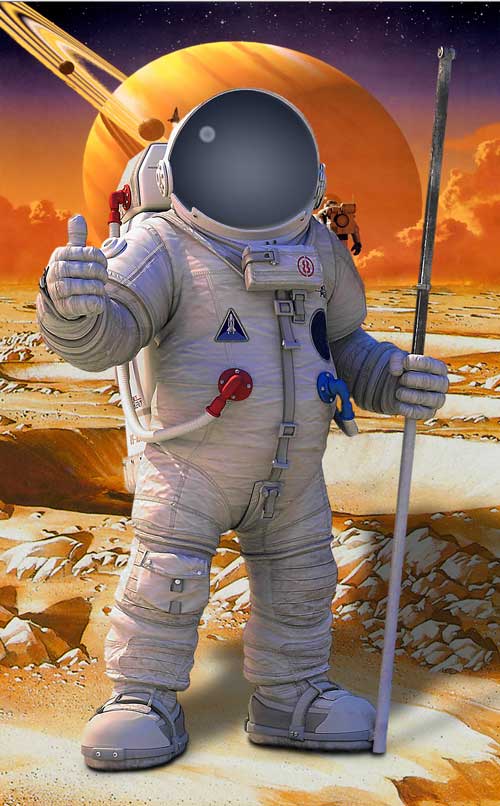 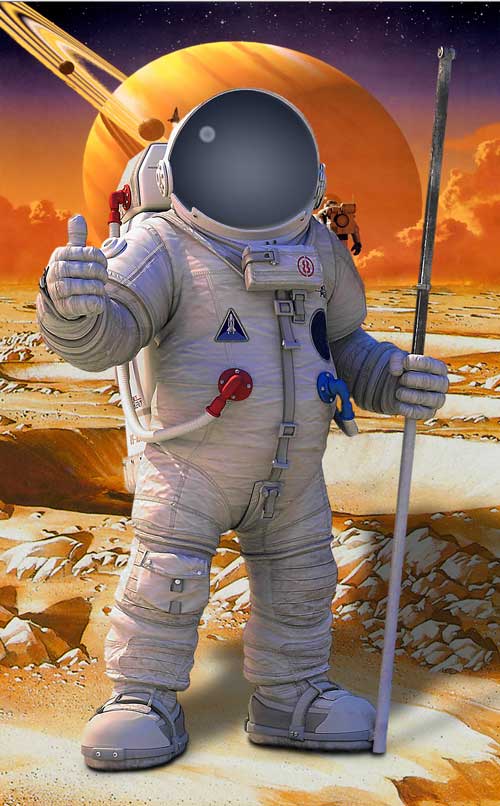 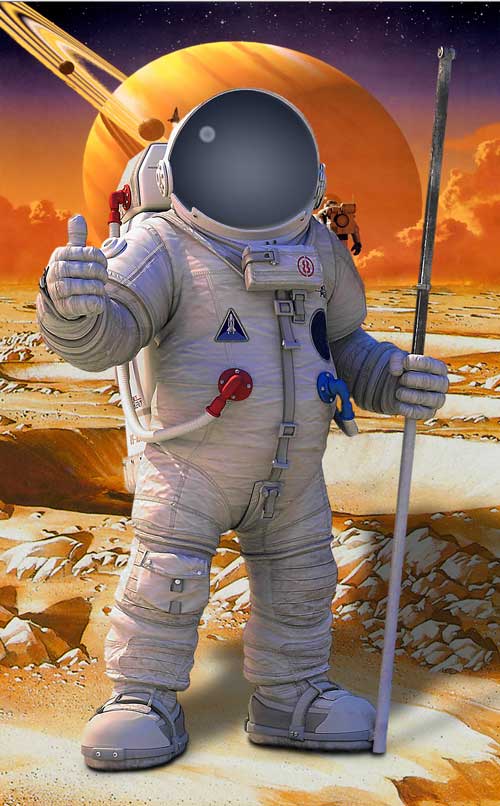 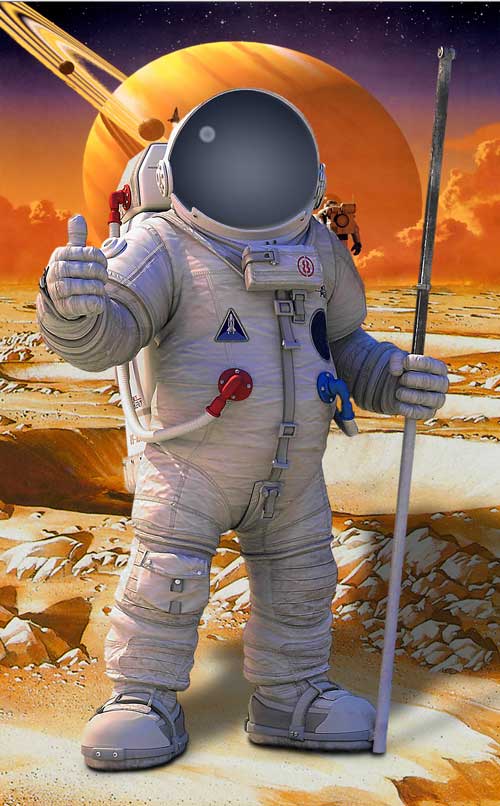 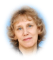 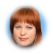 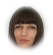 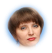 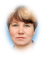 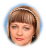 Команда «Марсиан»
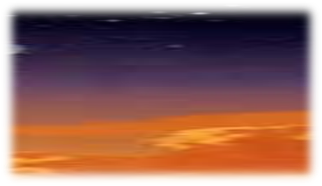 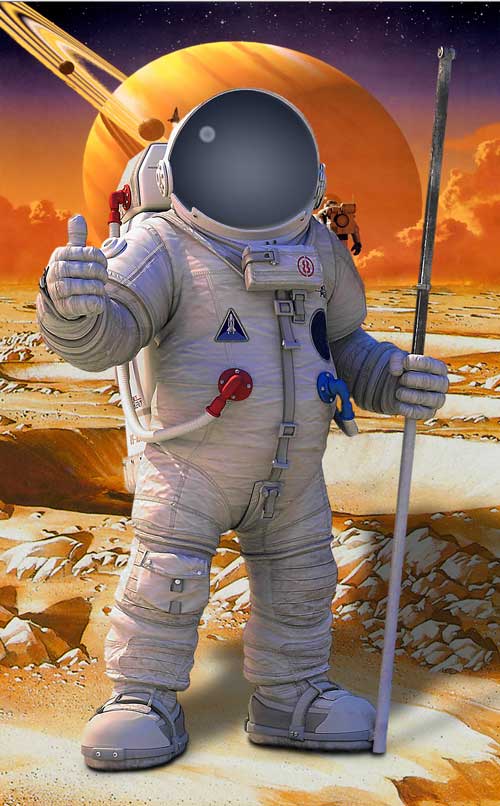 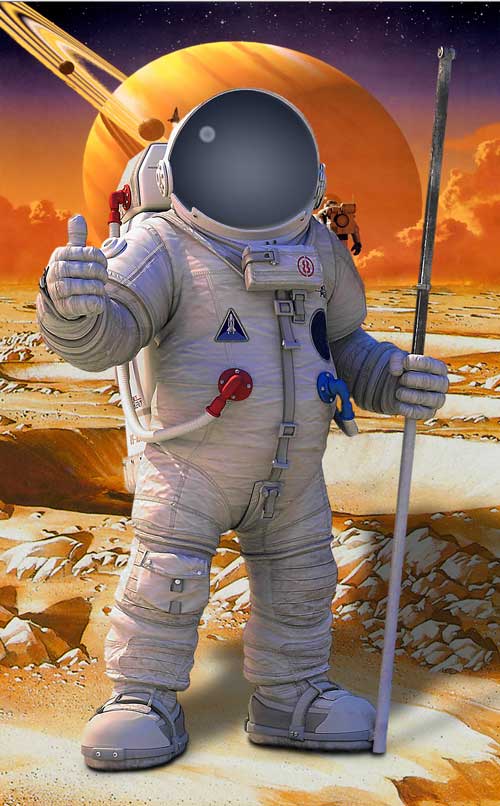 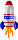 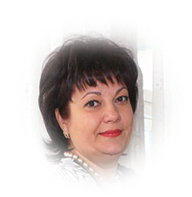 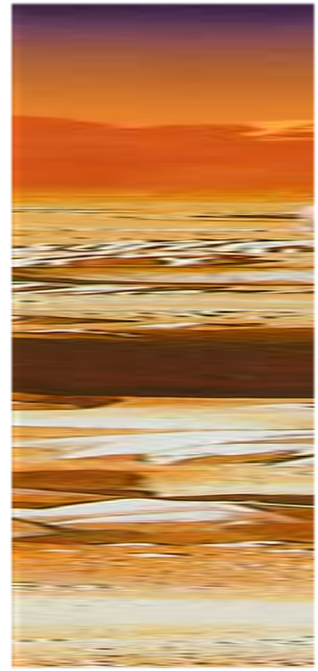 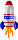 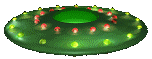 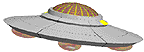 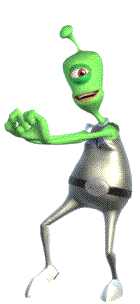 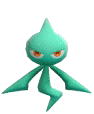 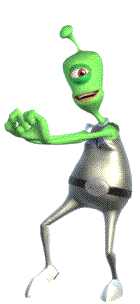 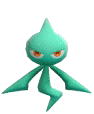 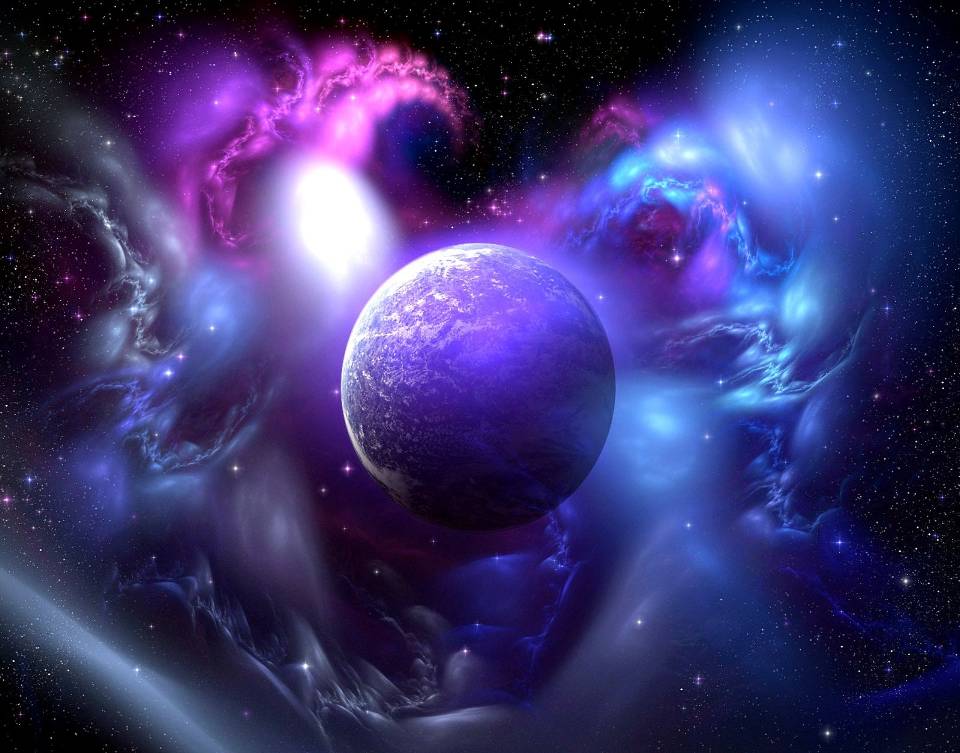 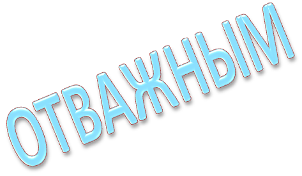 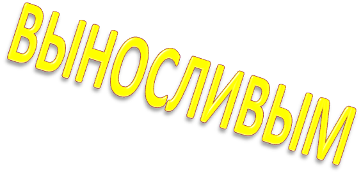 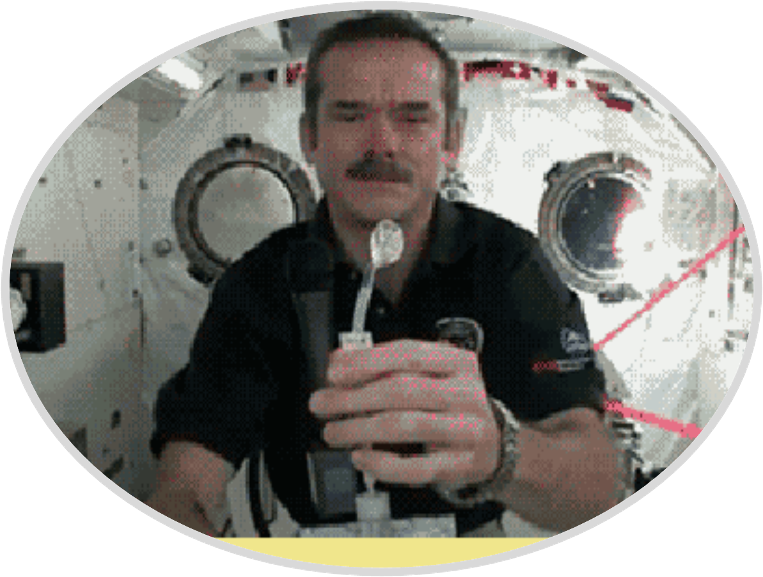 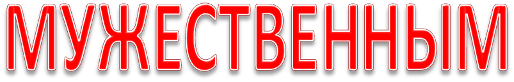 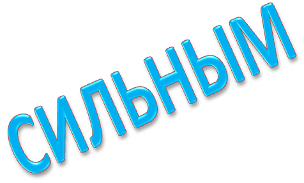 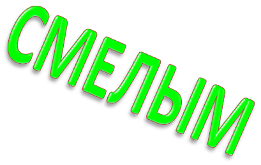 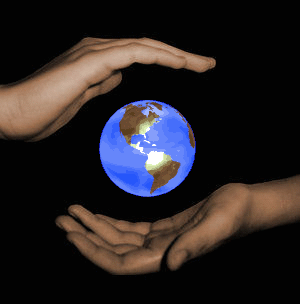 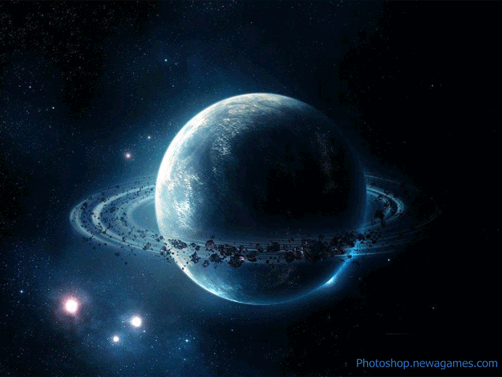 Первый шимпанзе в космосе, запущен американцами.
Лишь в 1951 году все
 обошлось и
 обезьяне-астронавту 
удалось-таки
 вернуться на родную
 землю. 
Это был уже Альберт VI…
Первый успешный орбитальный полет совершили Белка и Стрелка 19.08.1960 года.
Те самые Белка и Стрелка, первые живые звери, вернувшиеся из космоса. На самом деле они не были одни. В компании были: кролик, 40 мышей, пара крыс, мухи и растения.
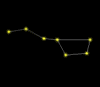 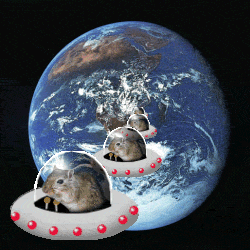 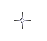 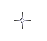 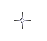 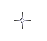 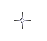 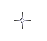 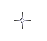 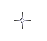 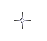 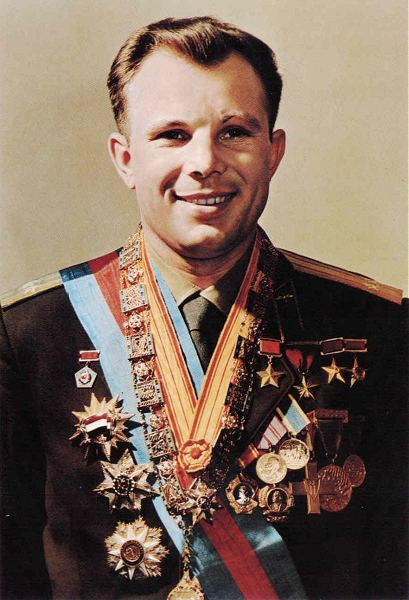 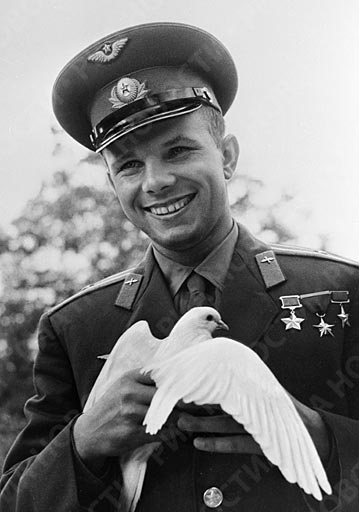 Юрий АлексеевичГагарин
Герман Степанович Титов родился 11 сентября 1935 года в селе Верхнее Жилино Косихинского района Алтайского края. Окончил Военно-авиационное училище летчиков, Военно-воздушную академию имени Жуковского и Военную академию Генерального штаба ВС СССР. После окончания училища проходил службу в авиационных частях Ленинградского военного округа. В 1960 году прошел отбор в первый отряд космонавтов. 6-7 августа 1961 года совершил первый длительный полет в космос. Второй человек в мире, совершивший орбитальный космический полёт, Герой Советского Союза (9 августа 1961)
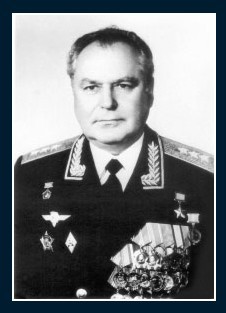 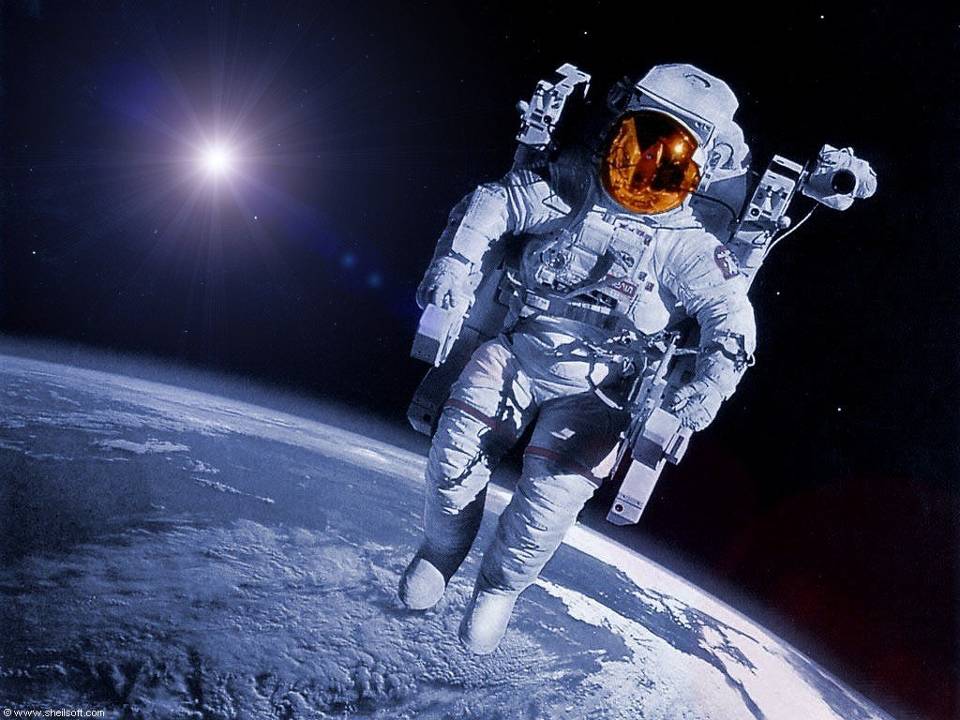 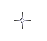 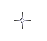 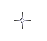 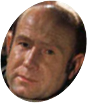 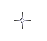 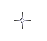 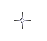 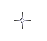 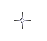 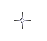 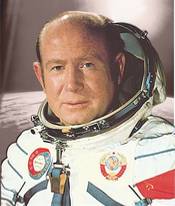 Алексей Леонов
Первый в Космосе

В 1967 году советский летчик-космонавт Алексей Леонов первым покинул борт корабля, находящегося на околоземной орбите и пробыл в открытом космосе 23 минуты 41 секунду
Первая женщина-
 космонавт
Валентина
Терешкова
16-19 июн. 1963 г.
 - космический полет в качестве командира КК "Восток-6". Полет проходил одновременно с полетом корабля "Восток-5", пилоти- руемого В. Быковским.
    Продолжительность полета 
2 сут. 22 час. 50 мин.
    Позывной - "Чайка".
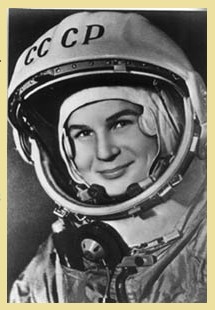 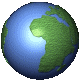 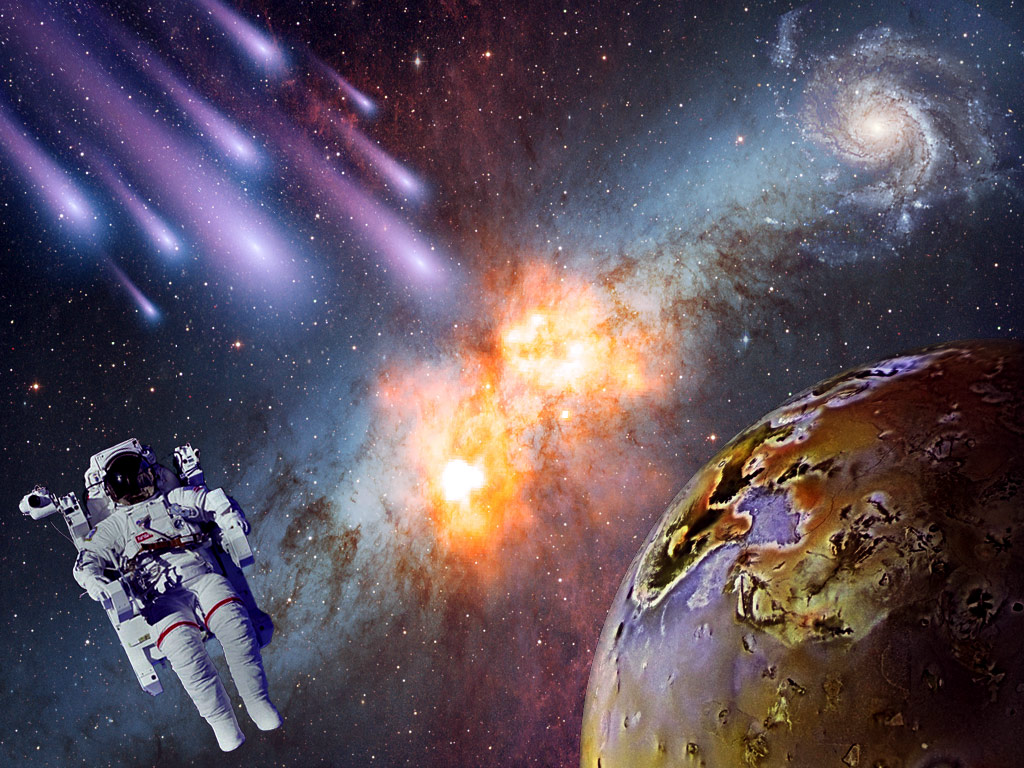 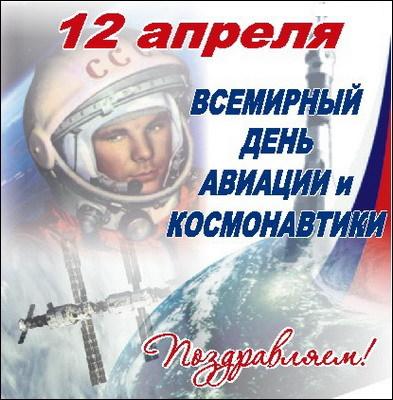 12 апреля
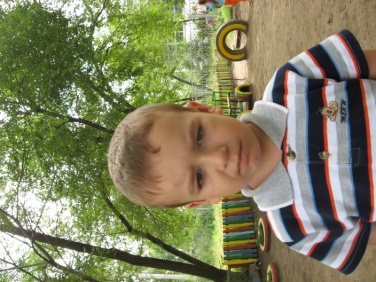 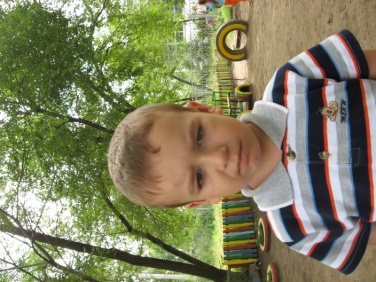 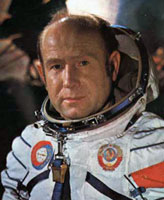 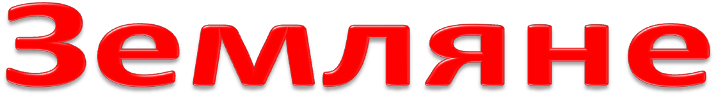 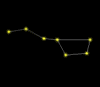 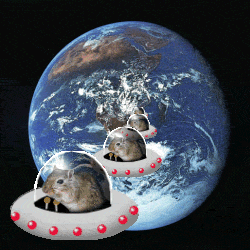 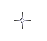 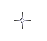 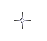 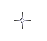 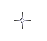 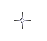 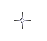 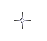 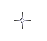 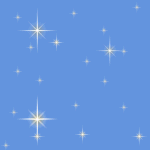 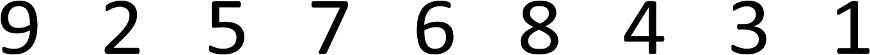 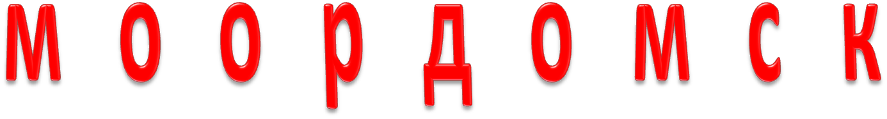 2
1
9
3
8
4
6
7
5
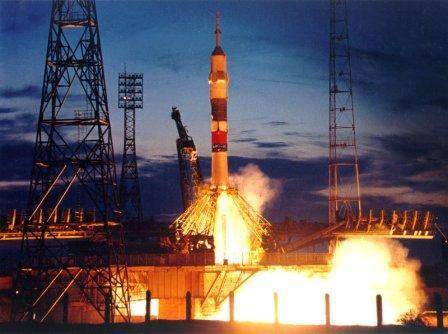 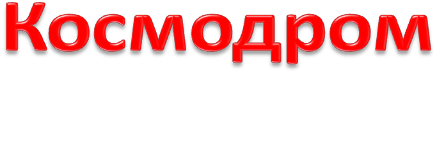 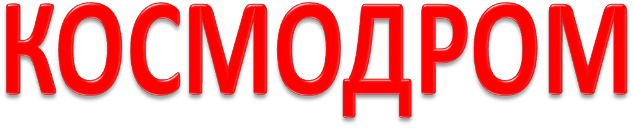 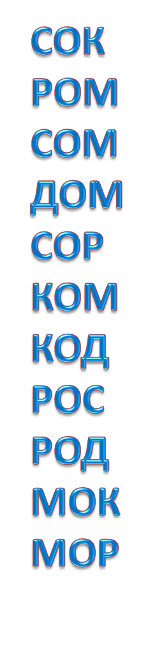 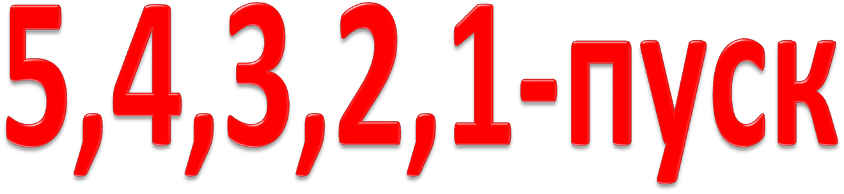 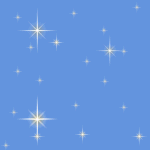 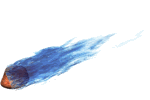 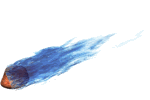 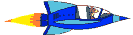 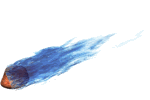 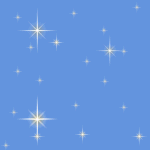 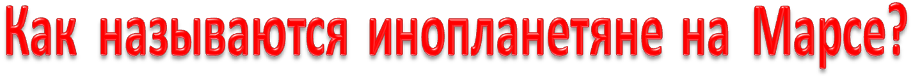 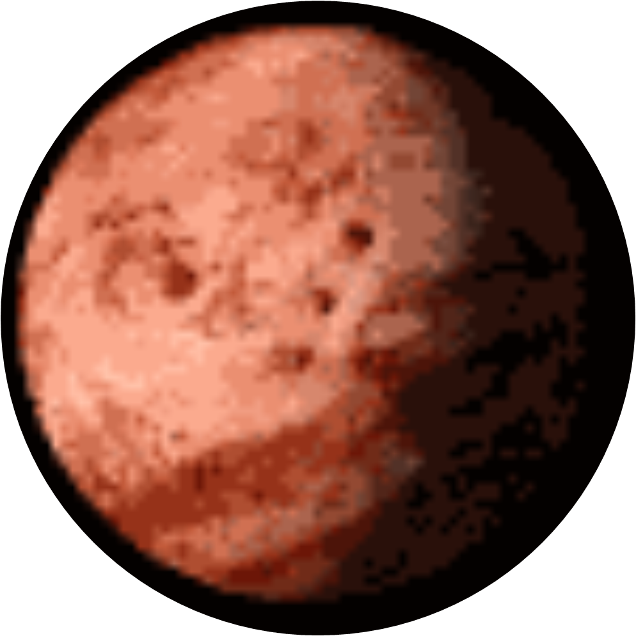 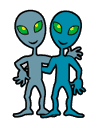 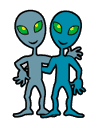 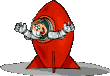 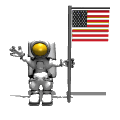 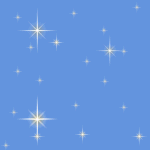 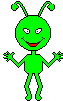 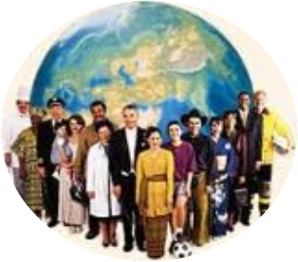 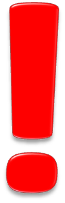 Мы живем на планете Земля.                                                                                                                                       .                            _______________________________________________________ .                                                                                                                              
                            
                             _______       _________      ______           _________            ________                                                                                                                                                  
                                   
                                 __                    __  __             __                  __  __  __                 __  __
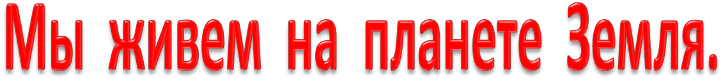 I
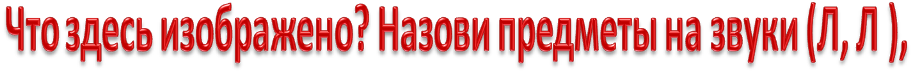 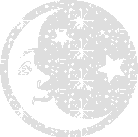 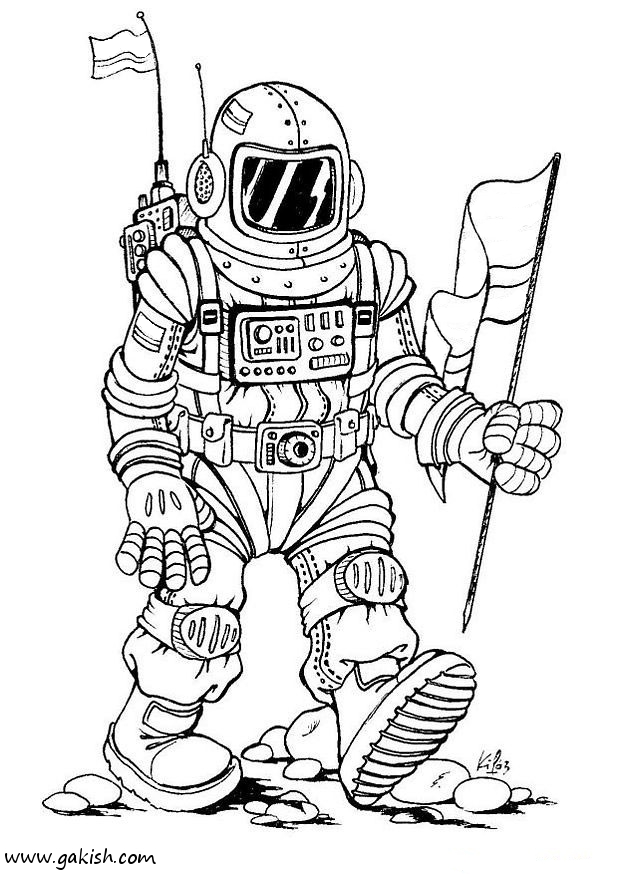 ЛУНАШЛЕМФЛАГПЛАНЕТАТЕЛЕСКОПИЛЛЮМИНАТОРЫ
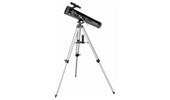 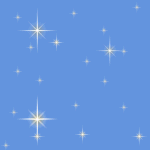 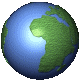 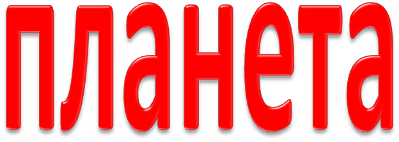 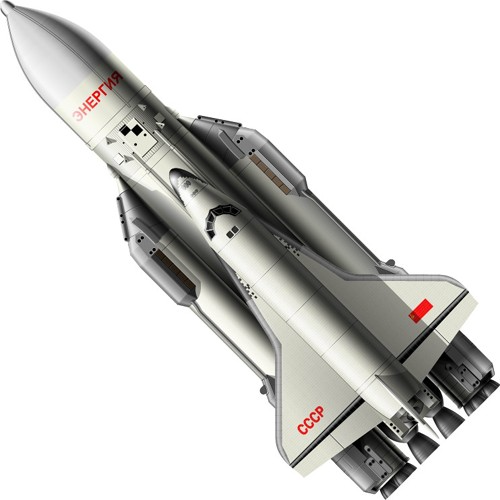 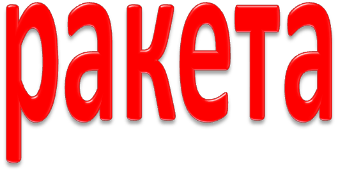 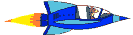 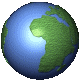 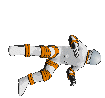 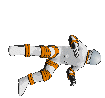 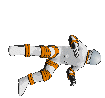 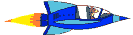 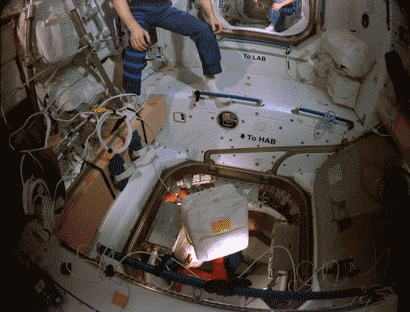 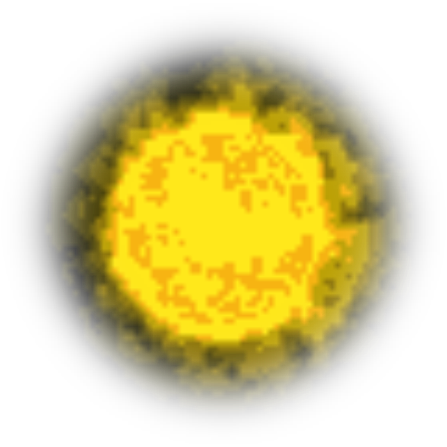 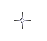 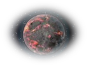 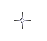 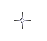 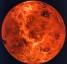 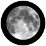 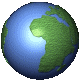 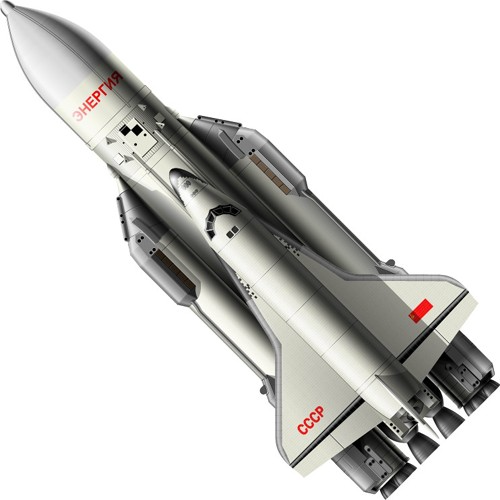 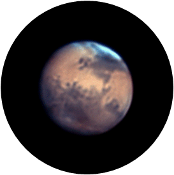 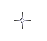 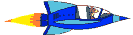 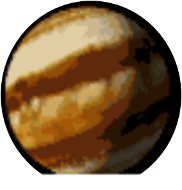 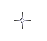 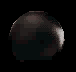 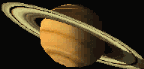 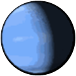 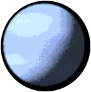 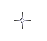 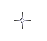 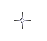 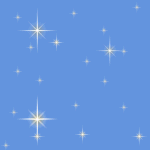 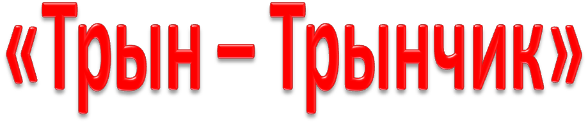 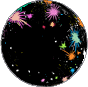 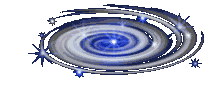 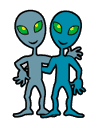 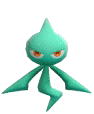 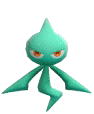 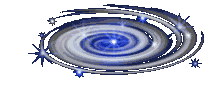 Повтори по образцу:  Инопланетянин наблюдает за
 планетой Земля.
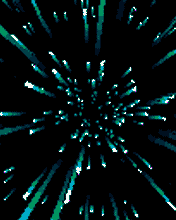 Я ………………….
Ты ………………….
Он ………………….
Она ………………..
Они ………………..
Мы …………………
Вы …………………..
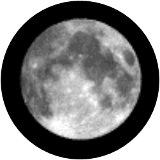 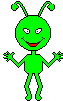 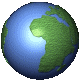 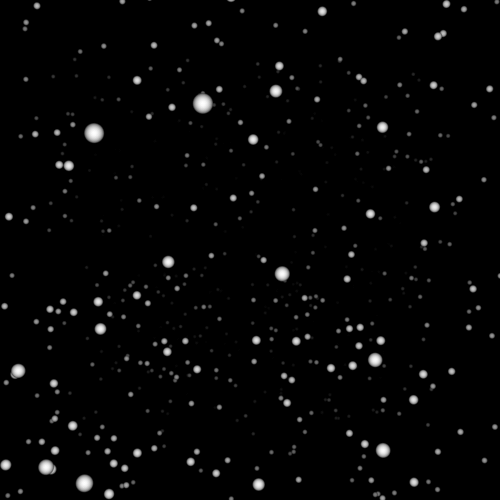 Я вижу летающую тарелку.
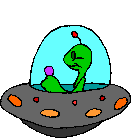 Ты ……………….
Он ……………….
Она ……………..
Они ……………..
Мы ………………
Вы ……………….
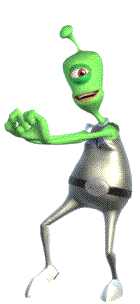 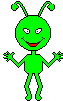 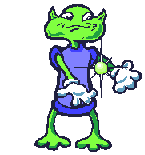 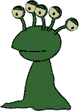 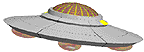 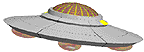 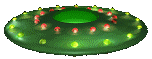 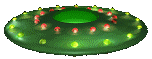 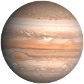 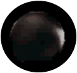 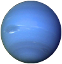 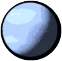 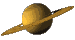 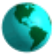 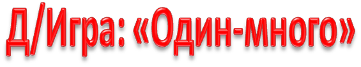 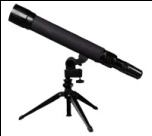 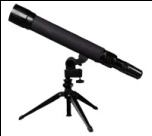 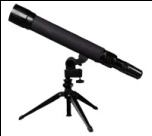 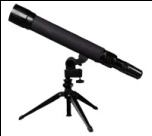 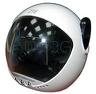 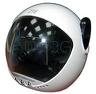 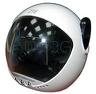 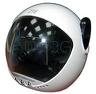 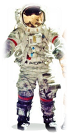 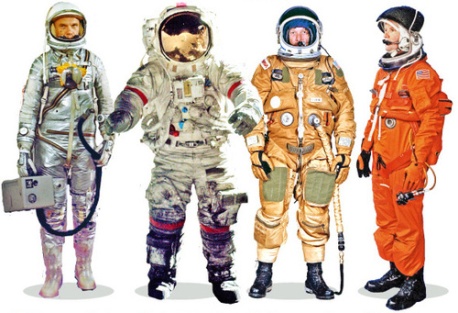 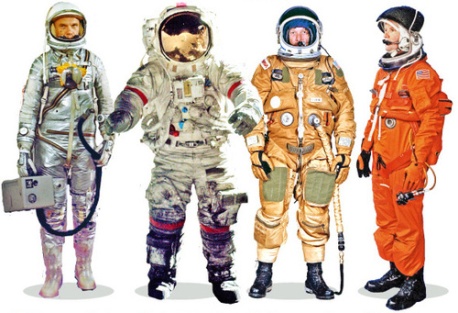 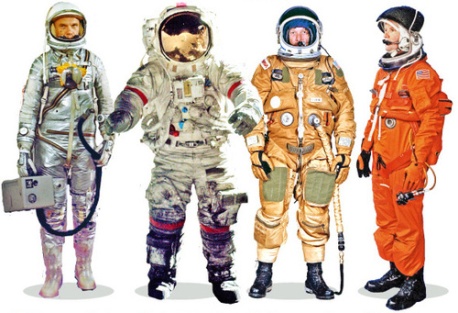 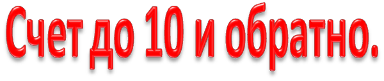 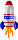 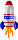 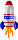 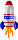 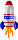 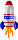 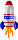 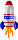 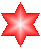 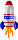 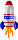 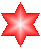 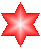 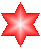 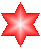 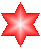 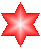 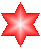 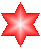 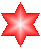 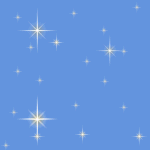 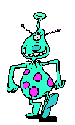 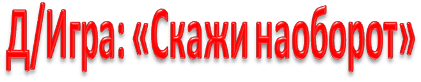 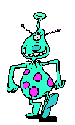 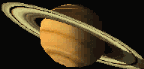 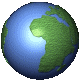 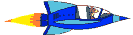 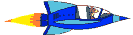 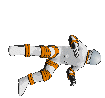 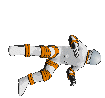 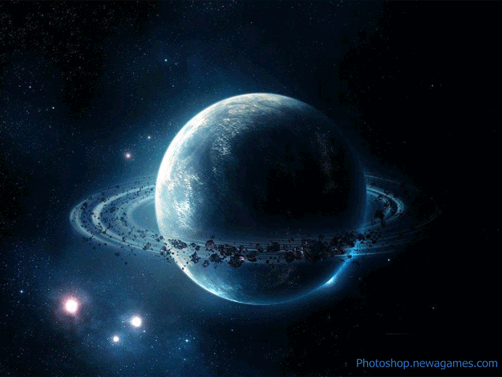 Планета с кольцом пыли, обломков - это система разных образований состоящих из льда, пыли, которые вращаются вокруг планеты. Наверное это очень красивое зрелище, и кстати, такие кольца есть у всех мощных газовых гигантов огромной Солнечной системы: Юпитера, Сатурна, Урана, Нептуна.
Планета с кольцом пыли, обломков - это система разных образований состоящих из льда, пыли, которые вращаются вокруг планеты. Наверное это очень красивое зрелище, и кстати, такие кольца есть у всех мощных газовых гигантов огромной Солнечной системы: Юпитера, Сатурна, Урана, Нептуна.
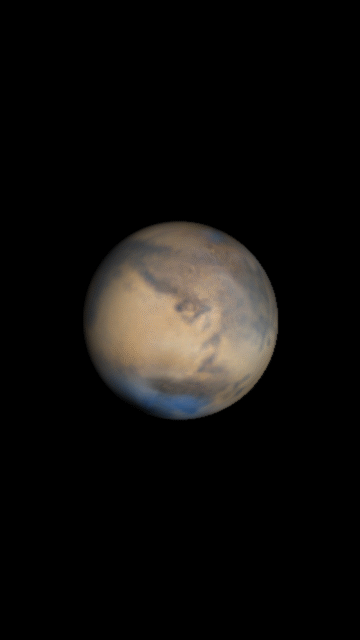 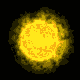 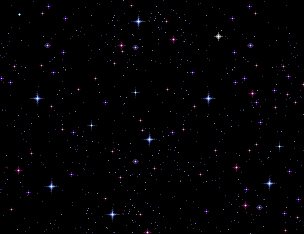 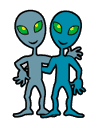 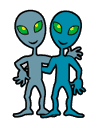 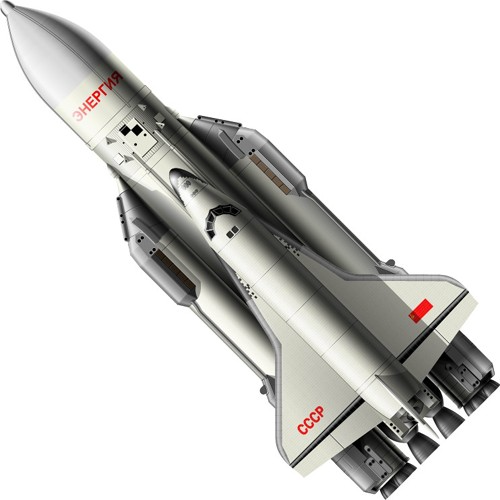 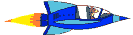 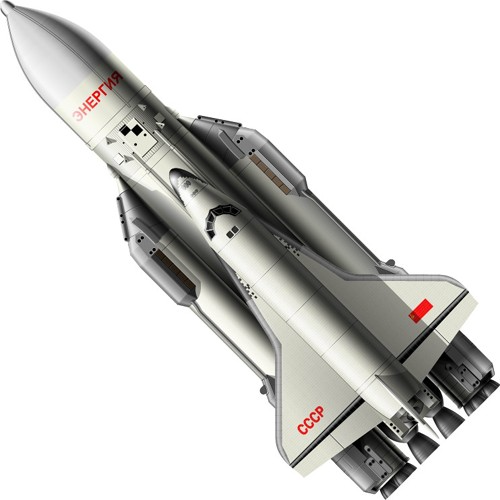 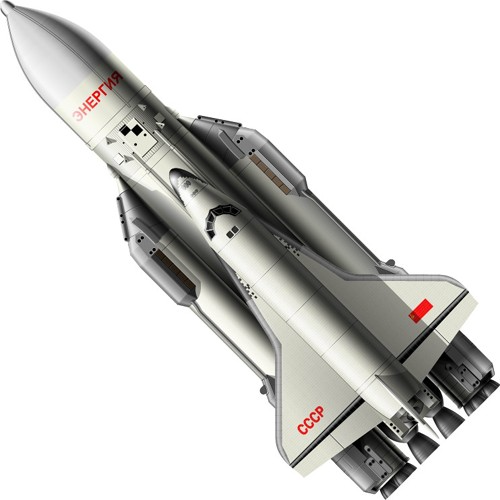 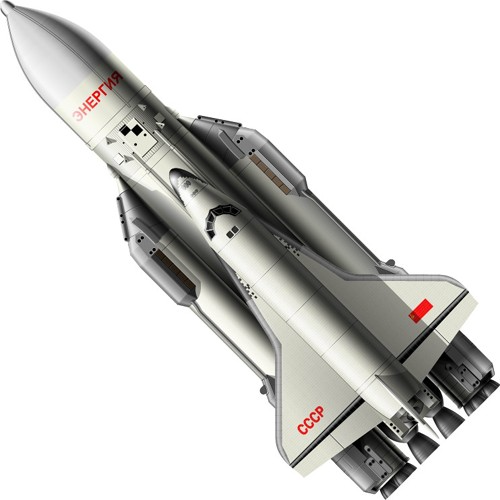 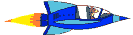 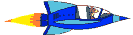 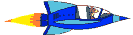 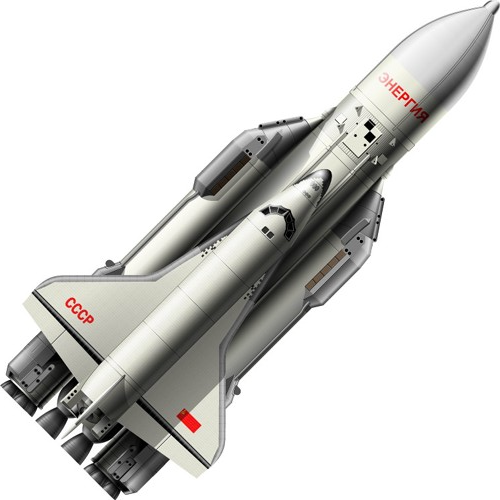 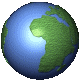 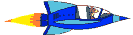 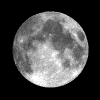 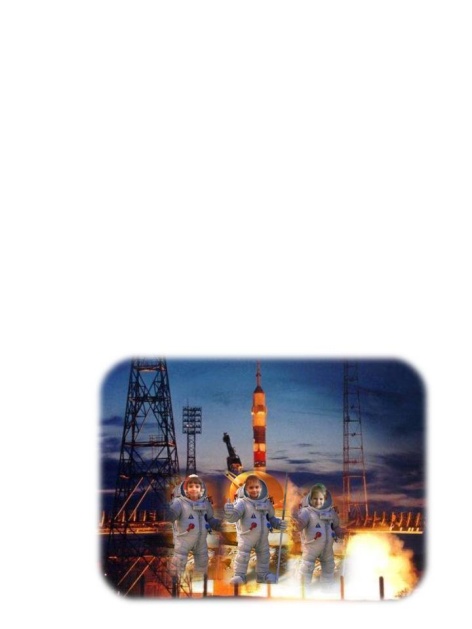 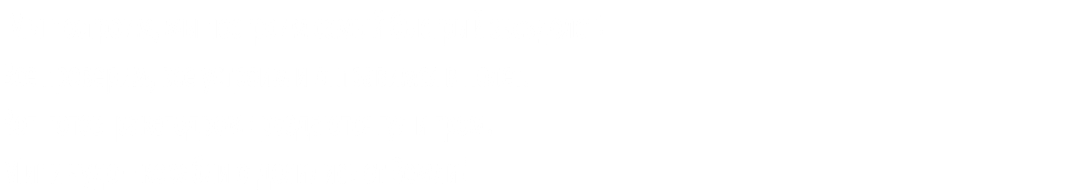 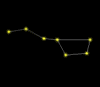 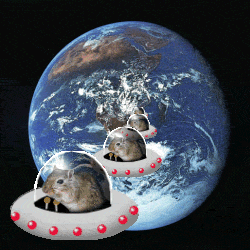 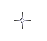 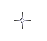 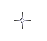 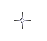 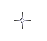 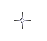 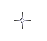 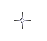 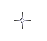 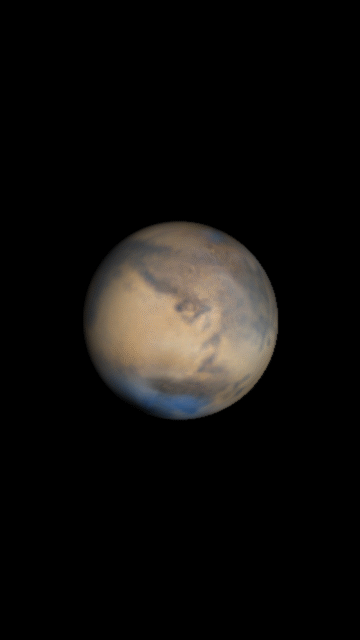 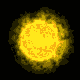 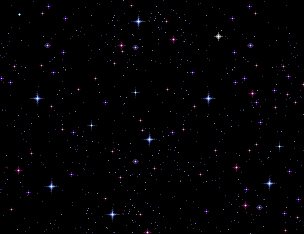 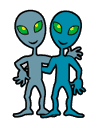 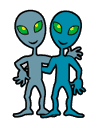 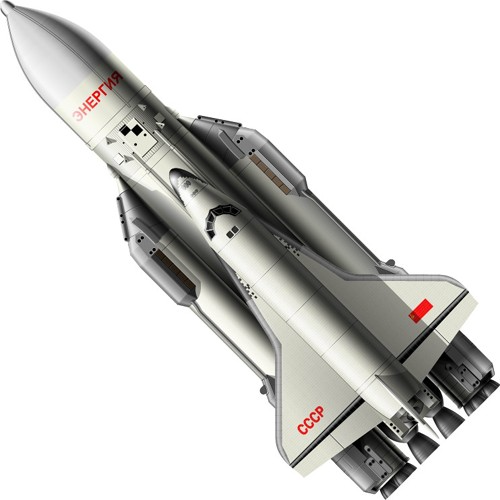 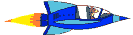 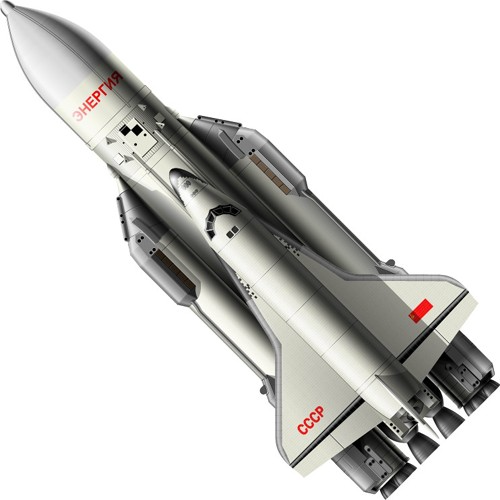 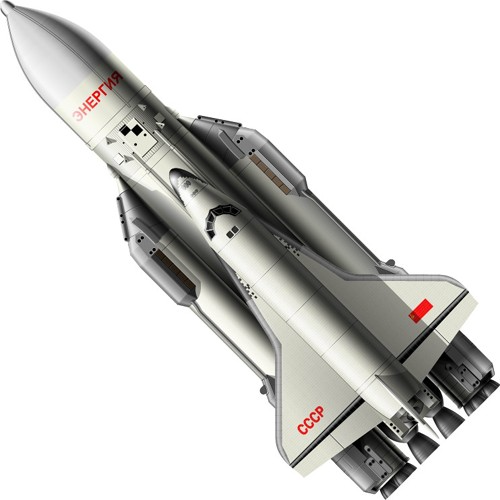 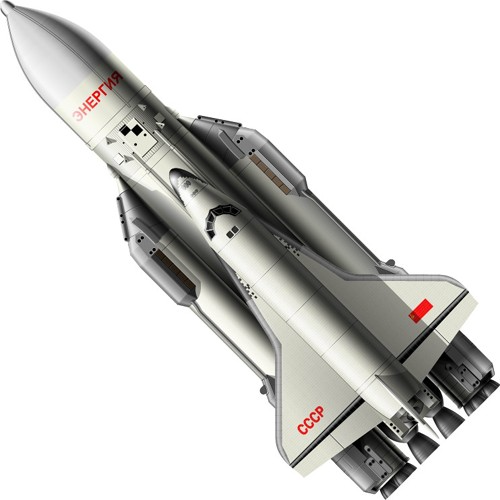 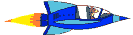 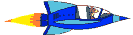 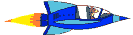 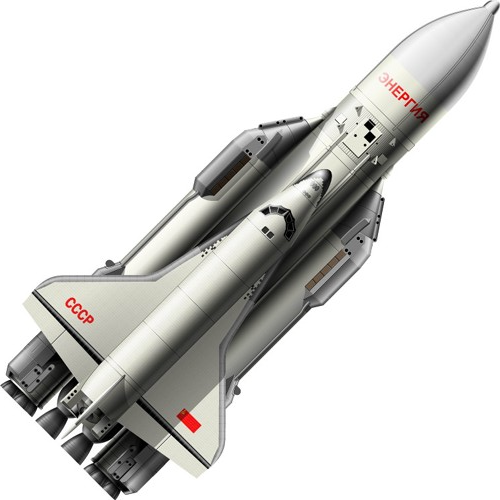 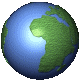 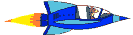 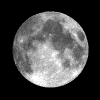 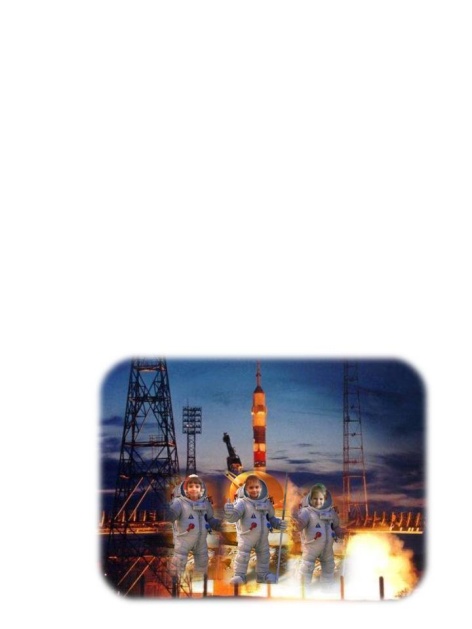 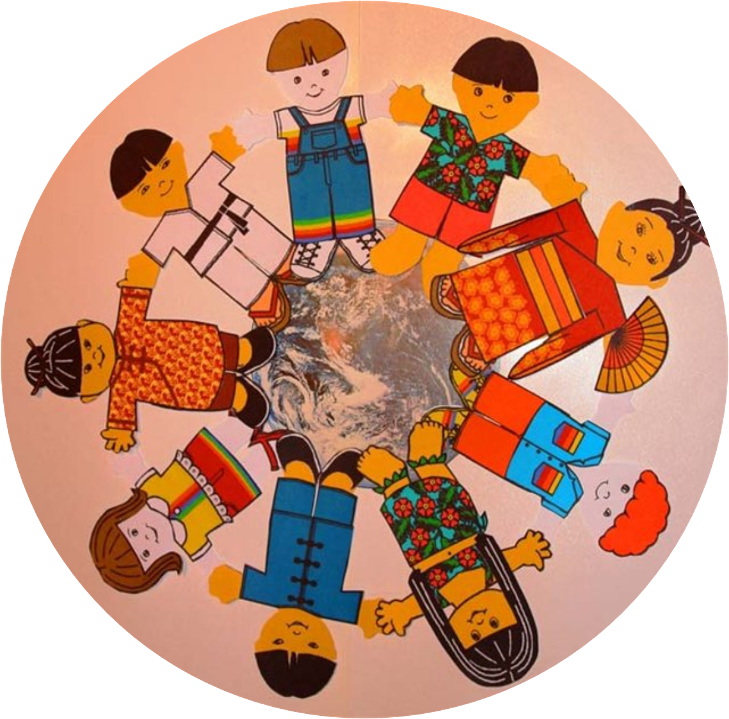 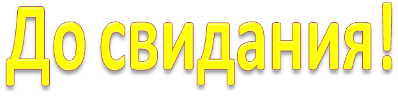 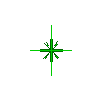 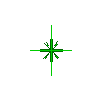 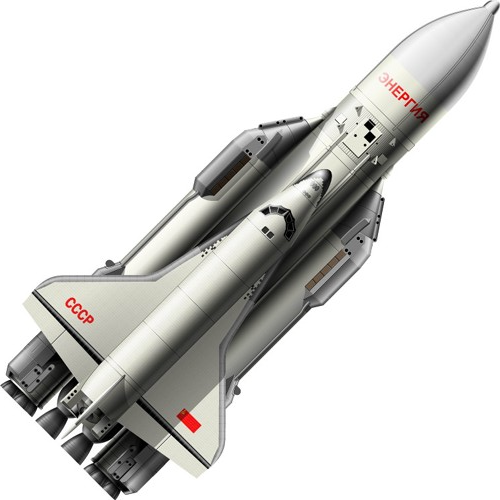 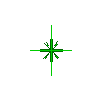 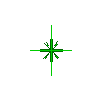 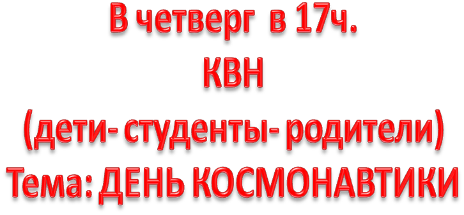 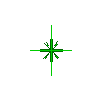 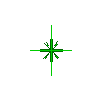 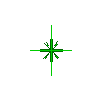 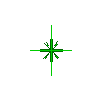 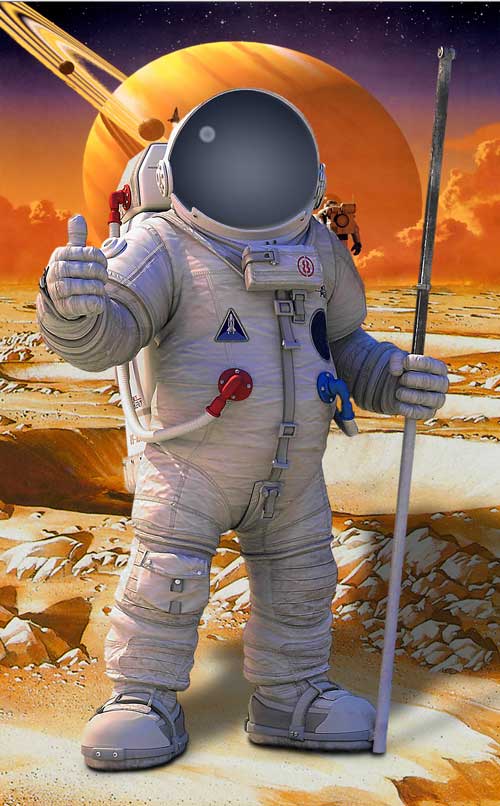 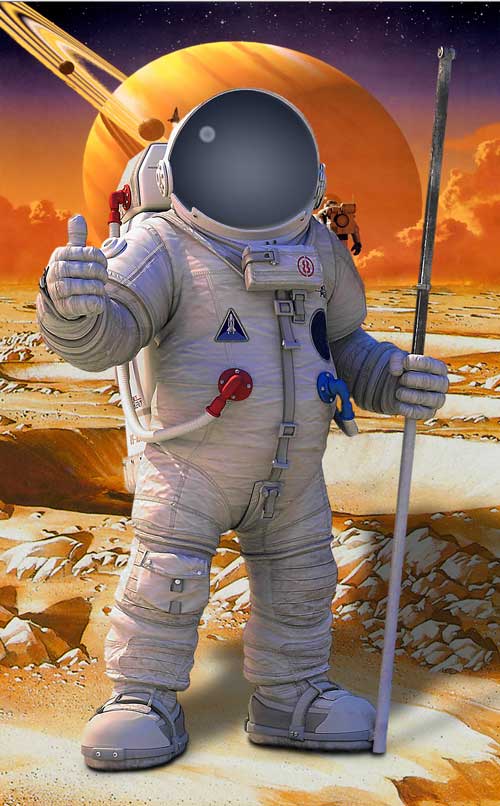 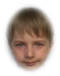 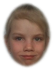 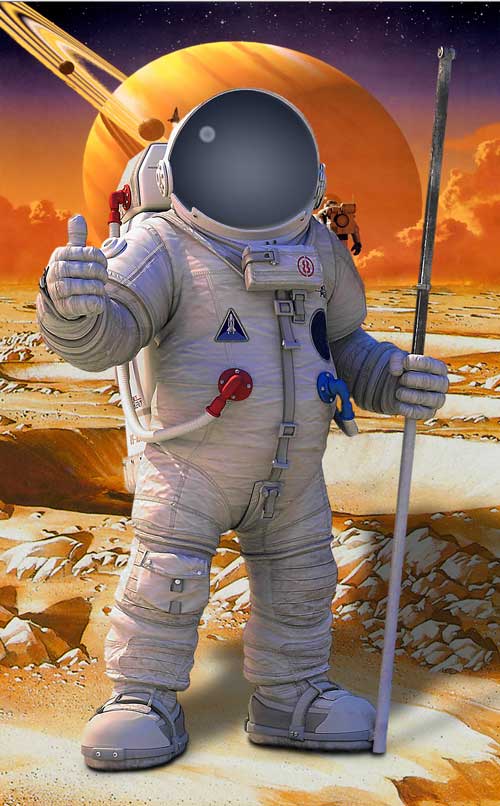 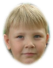 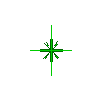 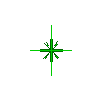 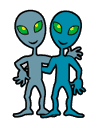 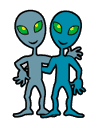 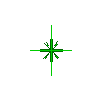 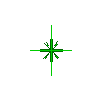 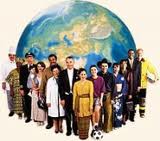 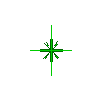 МДОБУ 
«Детский сад
 № 28
«Аленький 
цветочек»
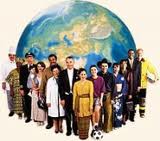 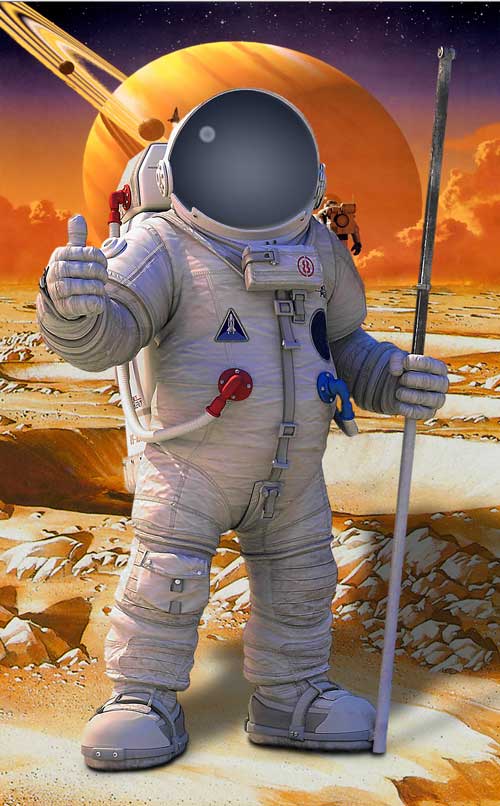 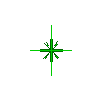 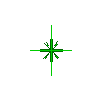 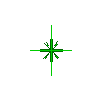 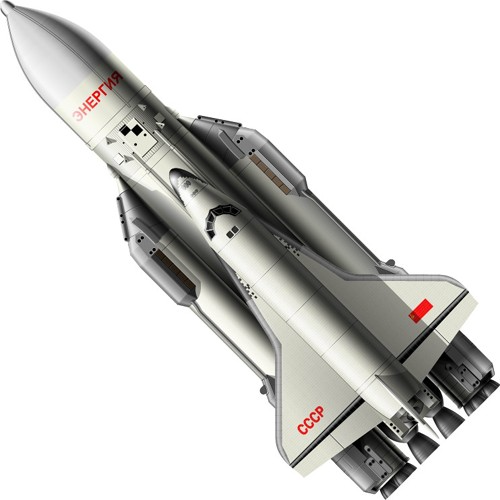 МДОБУ 
«Детский сад
 № 28
«Аленький 
цветочек»
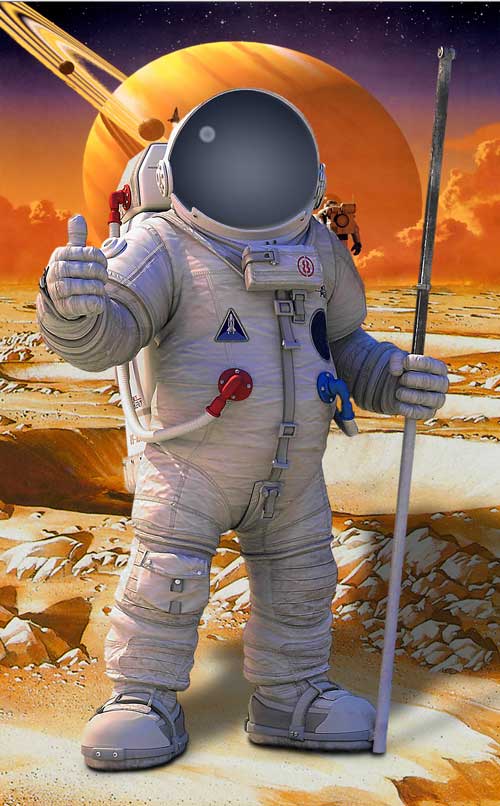 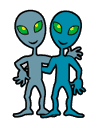 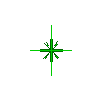 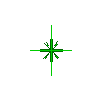 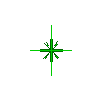 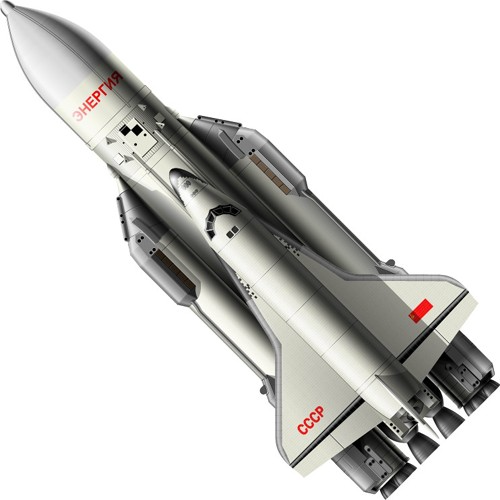 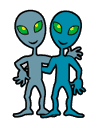 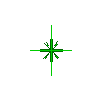 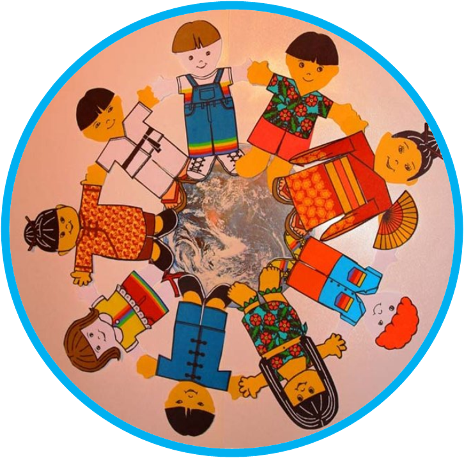 МДОБУ 
«Детский сад
 № 28
«Аленький 
цветочек»
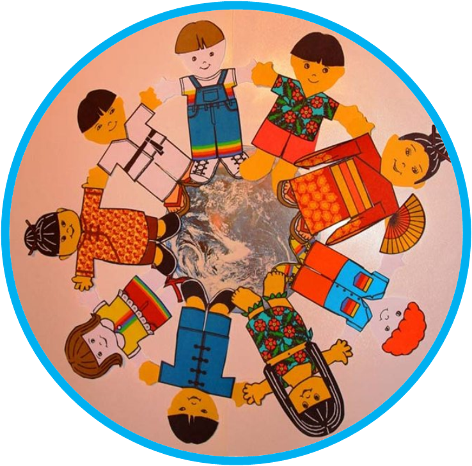 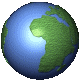 МДОБУ 
«Детский сад
 № 28
«Аленький 
цветочек»